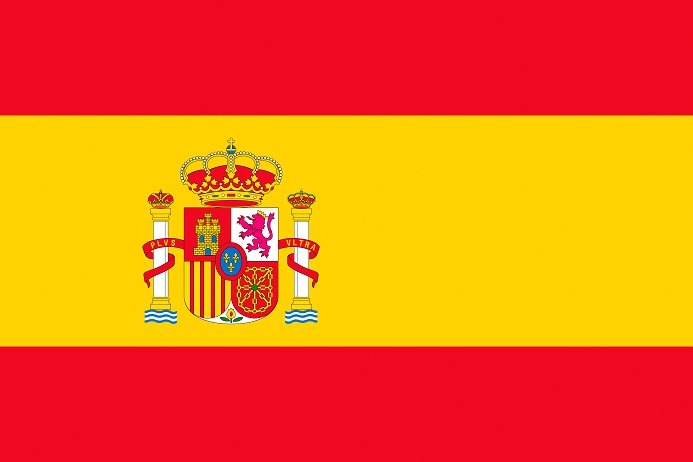 ПРЕЗЕНТАЦІЯ КУРСУ«ІНТЕРПРЕТАЦІЯ ХУДОЖНЬОГО ТЕКСТУ»
кандидата філологічних наук, доцента Ткаченко Л.Л.
З необхідністю інтерпретації слів співрозмовника ми стикаємося у повсякденному житті.
Наприклад, висловлювання 
“Juan era pobre, pero honrado” можна зрозуміти: 

a. La pobreza está asociada con la deshonestidad; 
b. Los pobres generalmente no son honrados; 
c. Pobreza y honradez tienden a excluirse; 
d. La pobreza obedece a un comportamiento virtuoso.
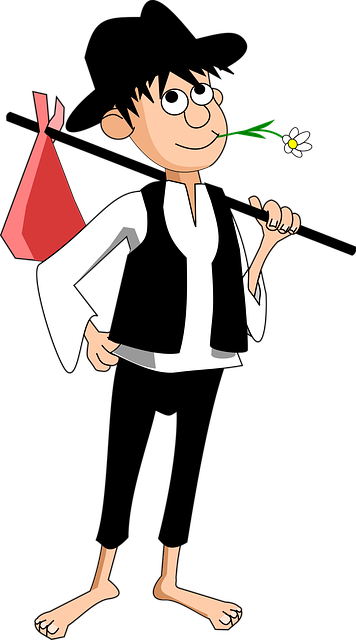 При аналізі художнього тексту використовується ціла низка прийомів, які і складають зміст курсу «Інтерпретації художнього тексту».
Вміння правильно інтерпретувати – людська властивість, бо, як показує Стівен Пінкер у своїй праці The language instinct, комп’ютеру важко обрати правильну інтерпретацію такого простого речення, як  
Time flies like an arrow («Час летить, наче стріла»), тому програма пропонує користувачу 5 варіантів:
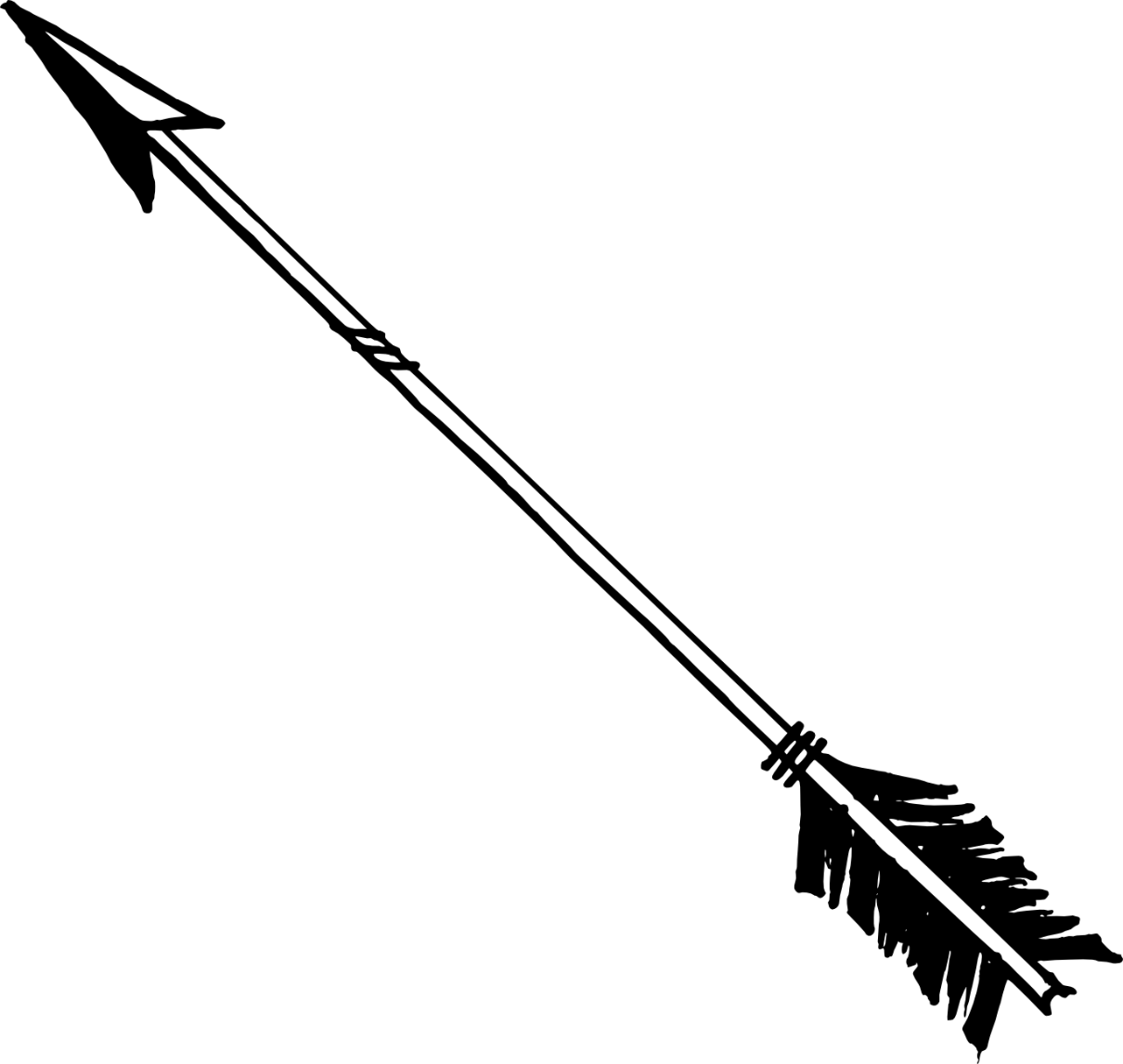 5 варіантів:
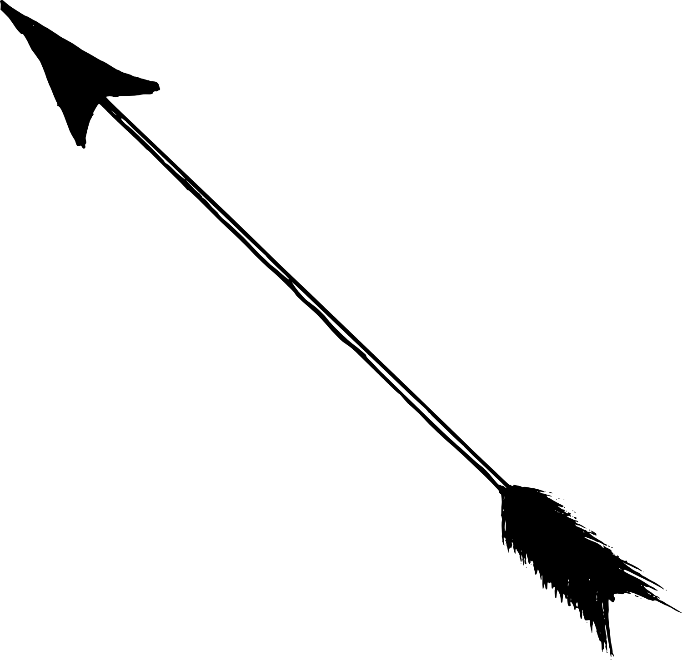 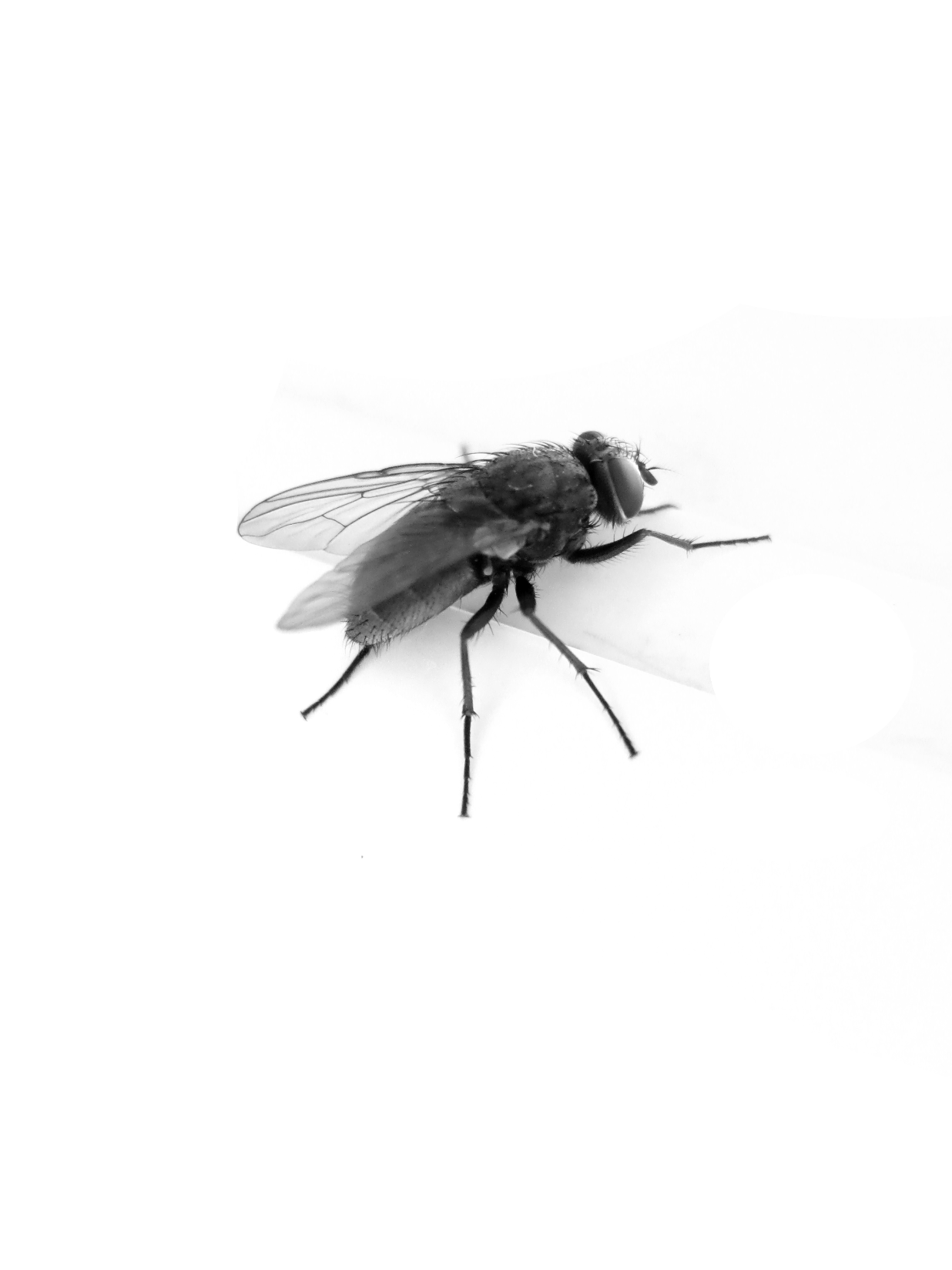 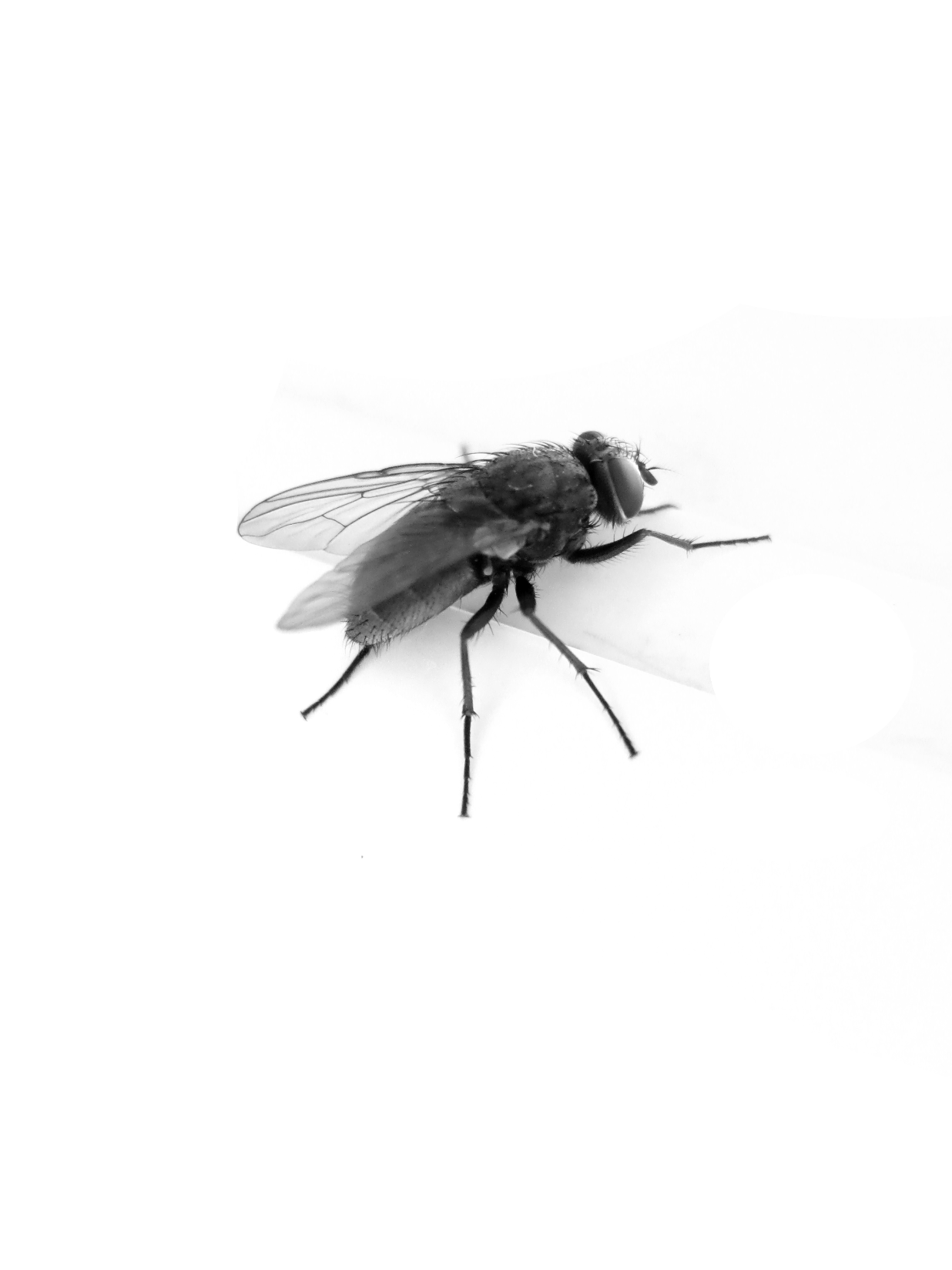 El tiempo vuela como una flecha

Cronometra a las moscas como cronometras a una flecha

Cronometra a las moscas como una flecha las cronometra

Cronometra a las moscas que son como una flecha

A las moscas tiempo les gusta una flecha

(На чому базуються ці варіанти, на вашу думку?)
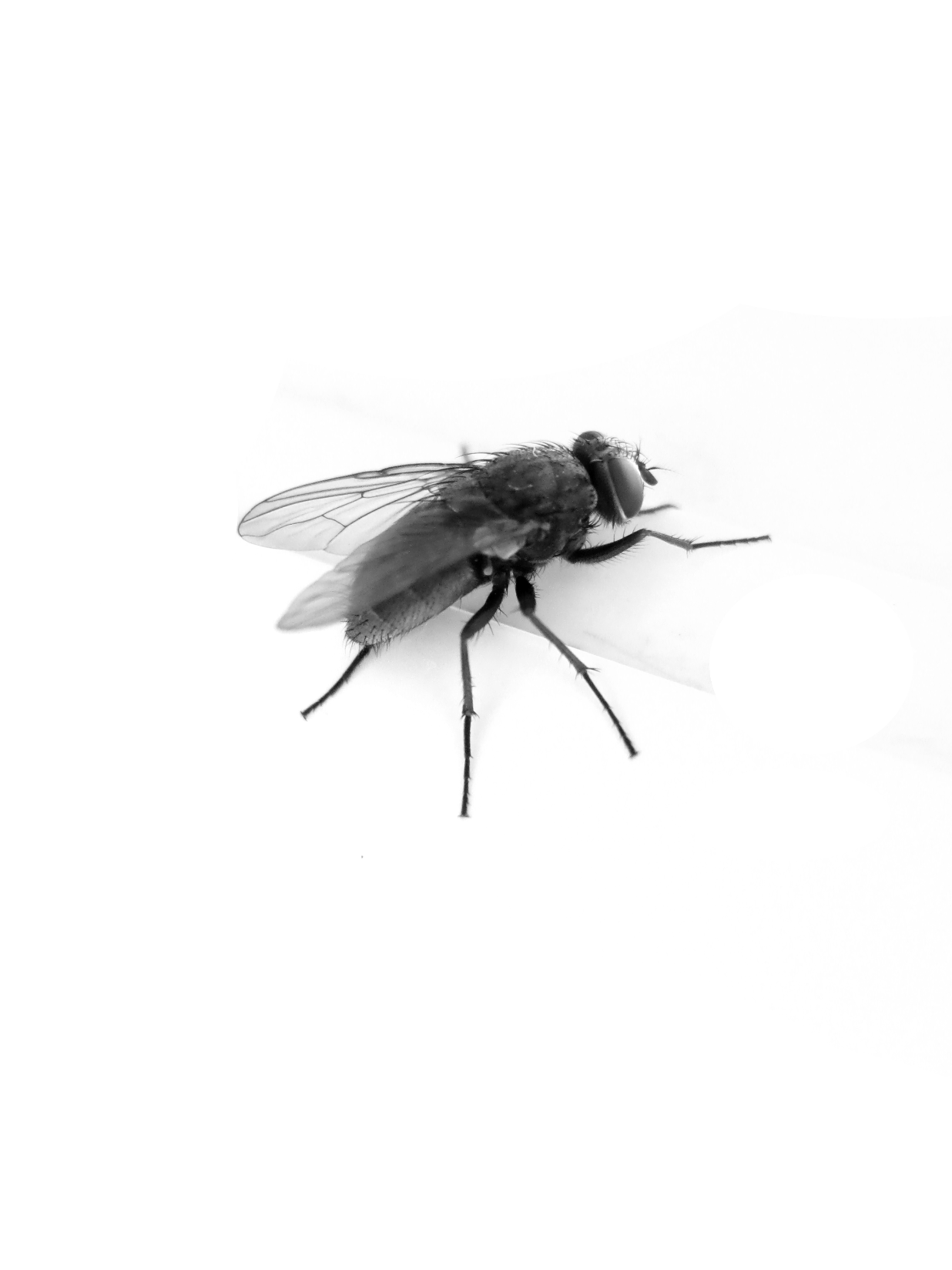 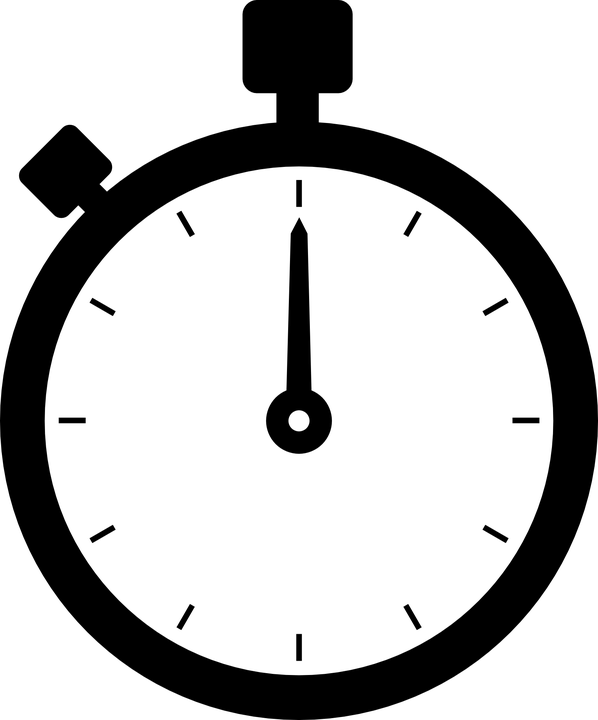 З художнім текстом справа набагато складніша.
Для визначення наміру автора потрібно враховувати:

 історичний контекст написання твору
компоненти його зовнішньої та внутрішньої організації
художні образи
конотативні значення слів
образ оповідача
ключові слова
стилістичні прийоми... 

І тоді розкривається глибинний смисл художнього тексту, що є основною метою інтерпретації як лінгвістичної дисципліни.
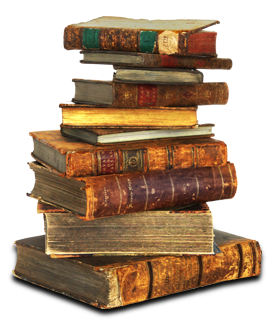 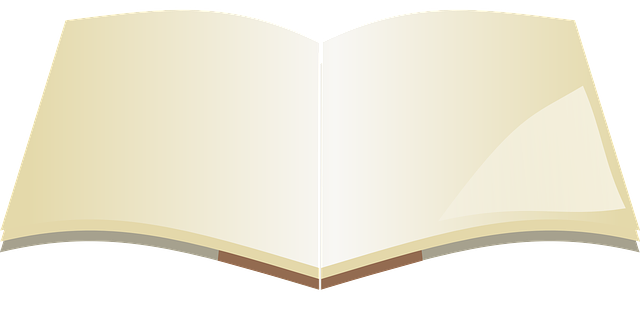 Вивчення цього курсу:
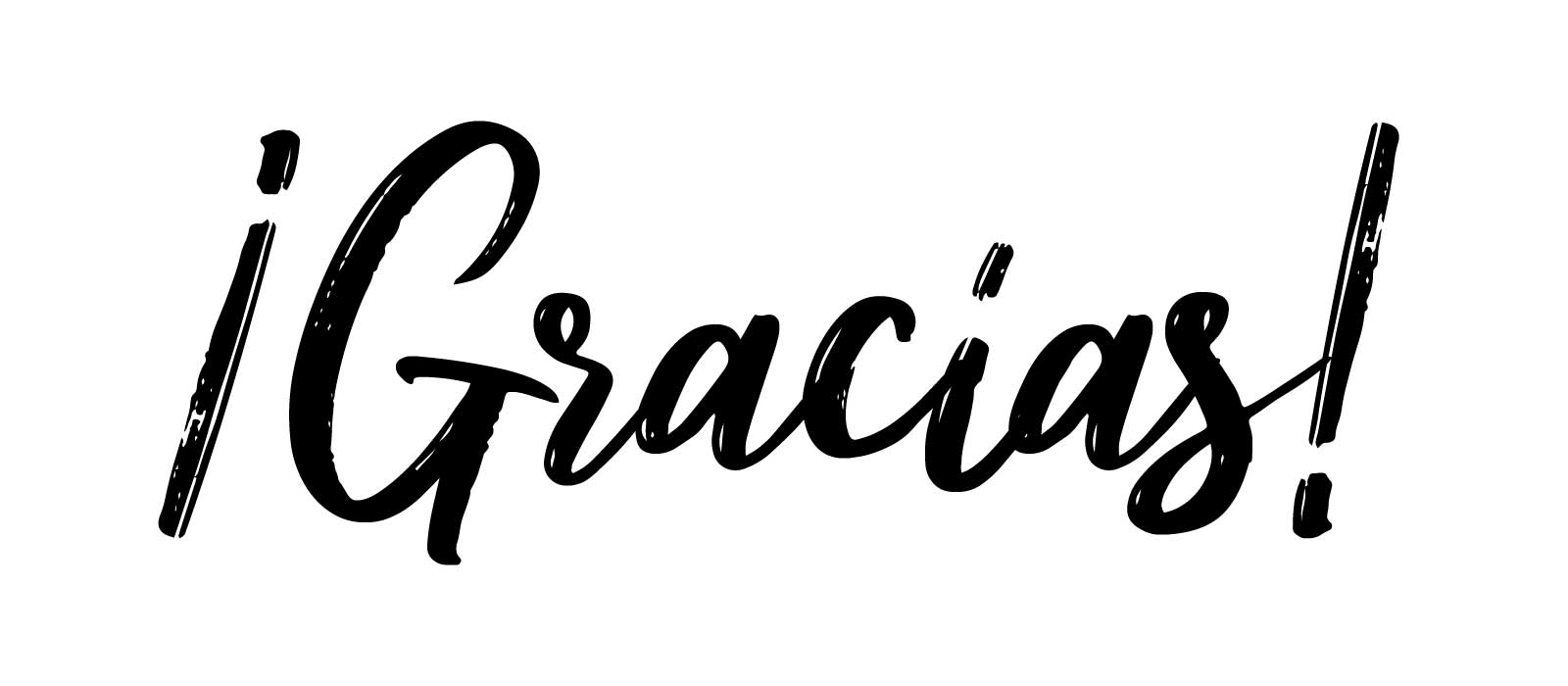